SOUMIA MADOZ
WINS
C'est un logiciel générant des exercices interactifs à données aléatoires. 
C'est donc un très bon outil d'entraînements pour nos élèves.
Il y a deux façons de travailler avec WIMS
Soit « en ligne », c'est à dire en « auditeur libre » 
Autonomie directe mais perte du travail à la fin de la connexion.
WIMS
Soit « en réseau », c'est à dire à l'intérieur d'une classe virtuelle crée par un enseignant et proposant des activités choisies par ce dernier, à l'intérieur de « Feuilles de travail ». 
Approche guidée par un enseignant mais tous les résultats seront conservés (une année et un peu plus) et accessibles par l'enseignant.
WIMS
Comment un enseignant peut créer sa 
classe virtuelle
 et
proposer des activités?
https://www.youtube.com/watch?v=xv_SjvbEBck
WIMS
Créer une feuille d'exercices
Sélectionner et importer 
des exercices
https://www.youtube.com/watch?v=p0zmSfPC7k8
WIMS
RESSOURCES de WIMS
EN RELATION AVEC
LES PROGRAMMES
WIMS
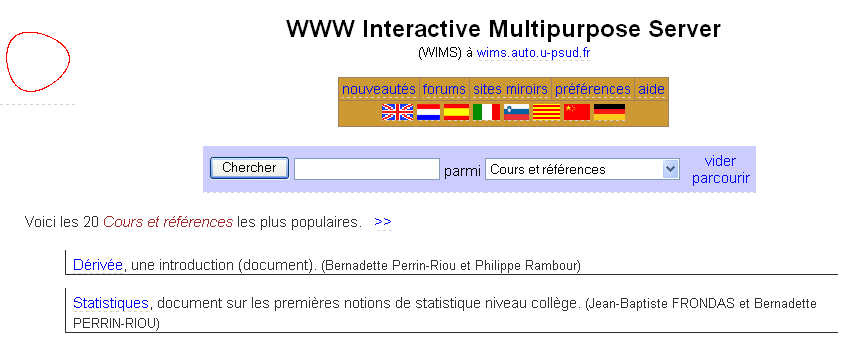 WIMS
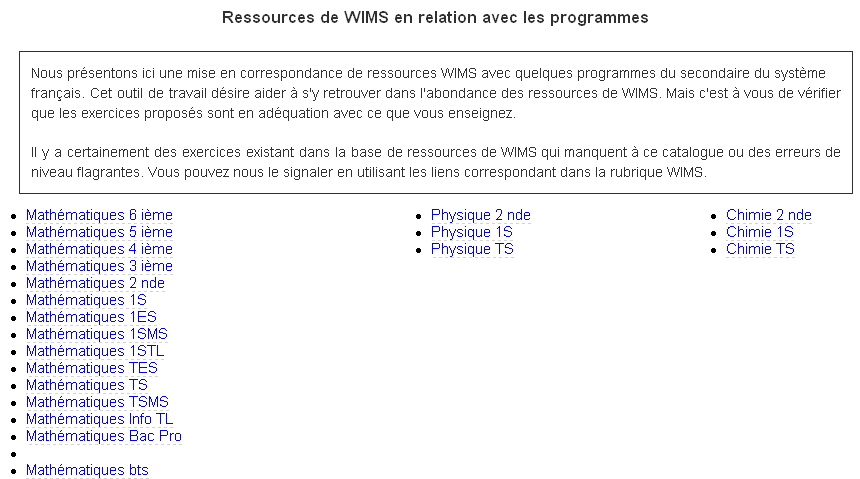 WIMS
STATISTIQUES EN SECONDE
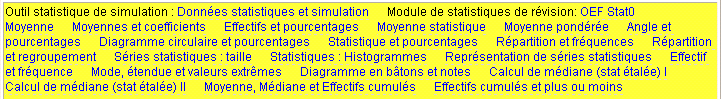 WIMS
WIMS
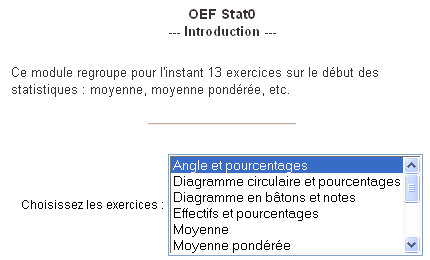 Première entrée  : « OEF Stat0 »
WIMS
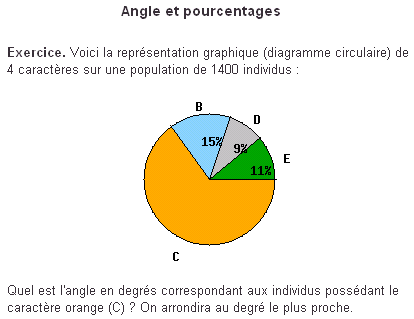 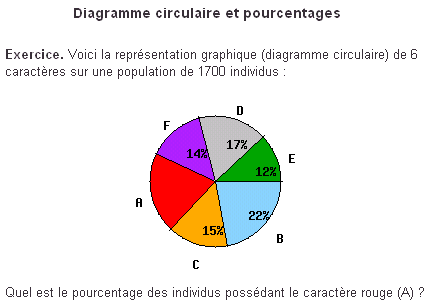 Exemples d'activités proposées
WIMS
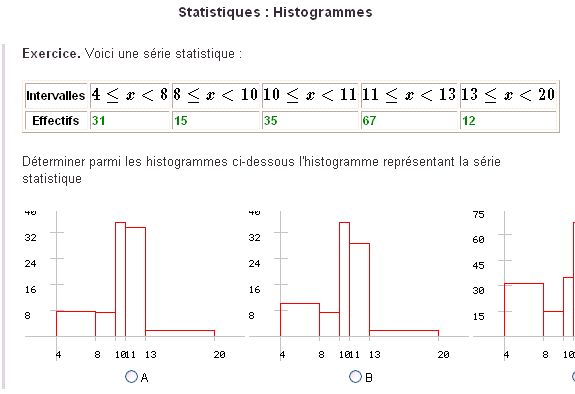 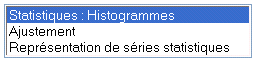 Deuxième entrée : « Statistiques : histogrammes »
 Les autres activités avec « Intro/Config » :
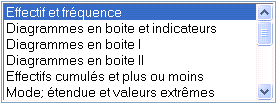 WIMS
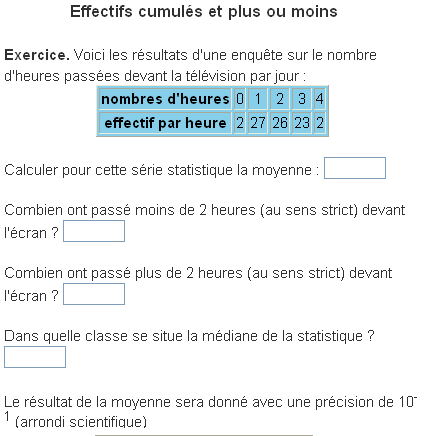 Troisième entrée : « Effectifs et fréquences » 

activités avec « Intro/Config »
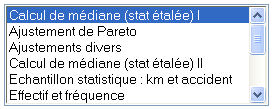 WIMS
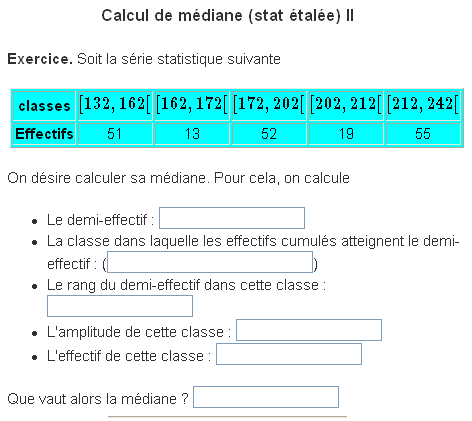 Quatrième entrée : « Calcul de médiane (stat étalée) I »


activités avec « Intro/Config »
WIMS
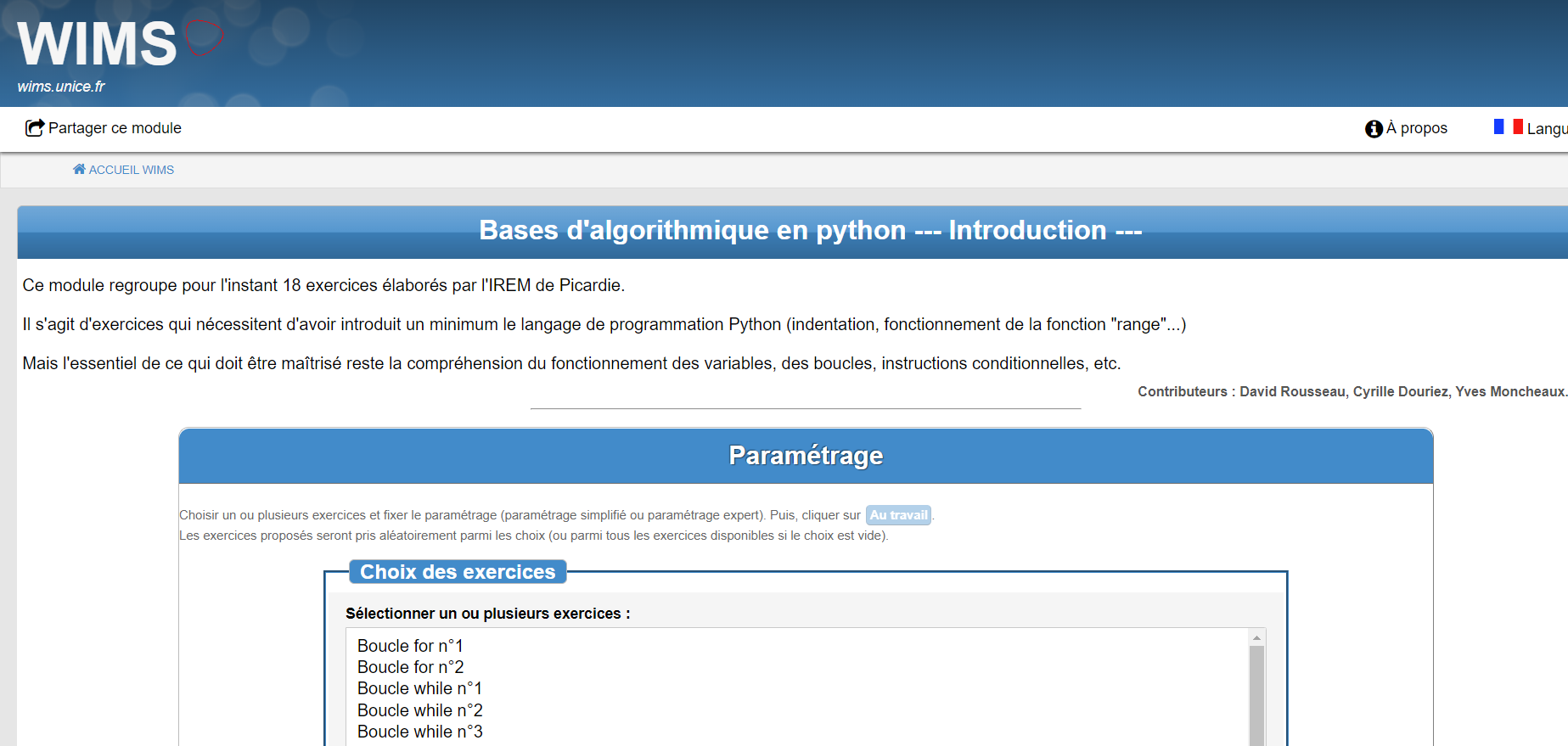 Bases d'algorithmique en python ---
http://wims.unice.fr/wims/fr_H4~algo~oefpython.fr.html